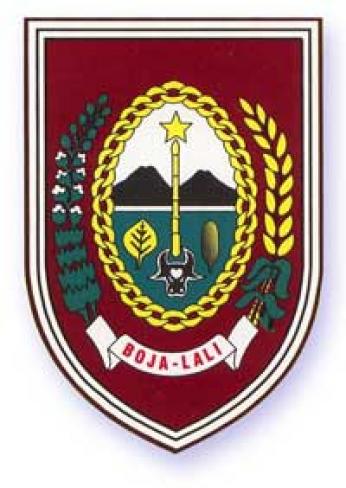 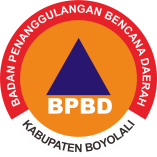 BANJIR
BADAN PENANGGULANGAN BENCANA DAERAHKABUPATEN BOYOLALITAHUN 2022
Pengertian dan Definisi Banjir
Banjir adalah meluapnya aliran sungai akibat air melebihi kapasitas tampungan sungai, sehingga meluap dan menggenangi dataran atau daerah yang lebih rendah di sekitarnya.
BANJIR
PENYEBAB BANJIR

DAMPAK BANJIR

PENCEGAHAN BANJIR

MENGHADAPI BANJIR
PENYEBAB BANJIR
HUJAN- dalam jangka waktu yang Panjang dan dalam intensitas yang tinggi atau besarnya curah hujan selama berhari-hari.
EROSI TANAH – menyisakan batuan yang menyebabkan air hujan mengalir deras di atas permukaan tanah tanpa teriasi resapan.
SAMPAH – buruknya penanganan sampah yang menjadi penyumbat saluran-saluran air sehingga volume air meluap dan membanjiri daerah sekitar saluran air.
TANAH dan TANAMAN – tanah yang atau area yang masih banyak tumbuh tanaman akan mempunyai daya serap air yang baik. Sementara tanah yang tertutup oleh bangunan ataupun semen tidak mempunyai daya serap.
DAMPAK BANJIR
DAMPAK PRIMER
Kerusakan Fisik – Mampu merusak berbagai macam infrastruktur seperti rumah, bangunan lain, jalan raya dan system pengairan

DAMPAK SEKUNDER
Persediaan Air – kontaminasi sumber air bersih
Pertanian dan Ketersediaan Pangan – kerusakan yang menyebabkan kelangkaan  hasil pertanian atau pangan
Penyakit – kondisi tidak higenis menjadi pemicu berbagai macam penyakit
Transportasi – terganggunya jalur transportasi yang mengalami kerusakan akibat banjir, baik transportasi umum ataupun dari kendaraan pribadi
DAMPAK TERSIER / JANGKA PANJANG
Ekonomi - Terganggunya sistem ekonomi dalam masyarakat yang disebabkan oleh kelangkaan bahan baku ekonomi yang mengakibatkan kenaikan harga
Pariwisata – Terganggunya pariwisata karena kerusakan infrastruktur
PENCEGAHAN BANJIR
Regulasi – dibutuhkan adanya regyulasi yang kuat dari pemerintah yang mengatur perizinan pembangunan gedung, pemukiman maupun pusat kegiatan ekonomi. Hal tersebut guna menjaga daerah resapan yang semakin minim.
Drainase – perlu adanya system drainase yang baik serta kapasitas yang mumpuni guna menampung dan mengalirkan air hujan.
Sampah – perlu adanya pengelolaan sampah yang baik serta kesadaran masyarakat untuk tidak membuang sampah sembarangan.
Pohon dan Hutan – perlu aturan dan tindakan yang tegas terhadap perusak hutan serta penyalah gunaan jalur hijau yang diganti dengan beton.
UPAYA MENGHADAPI BANJIR
SEBELUM TERJADI BANJIR :
Selalu menjaga kebersihan linglkungan dengan tidak  membuang sampah sembarangan.
Menentukan lokasi untuk mengungsi apabila banjir terjadi.
Menentukan jalur evakuasi ketiti pengungsian.
Menyiapkan system peringatan dini.
Menyiapkan barang-barang penting yang dibutuhkan.
Menyiapkan dokumen-dokumen penting untutk diselamatkan.
SAAT BANJIR TERJADI :
Jangan panik
Tetap waspada dan selalu memantau perkembangan cuaca
Selalu perhatikan jika ada informasi darurat tentang banjir
Mengamankan diri ketempat yang lebih tinggi
Apabila terjabak, raihlah benda-benda yang dapat mengapung
Jauhi sumber-sumber listrik
Pergunakan air bersih dengan efisien
SETELAH TERJADI BANJIR :
Hindari daerah-daerah yang belum dinyatakan aman
Memeriksa kesehatan
Melakukan bersih-bersih rumah dan lingkungan sekitar
Melakukan perbaikan sumbner air bersih
Melakukan perbaikan saluran pembuangan air
TERIMAKASIH